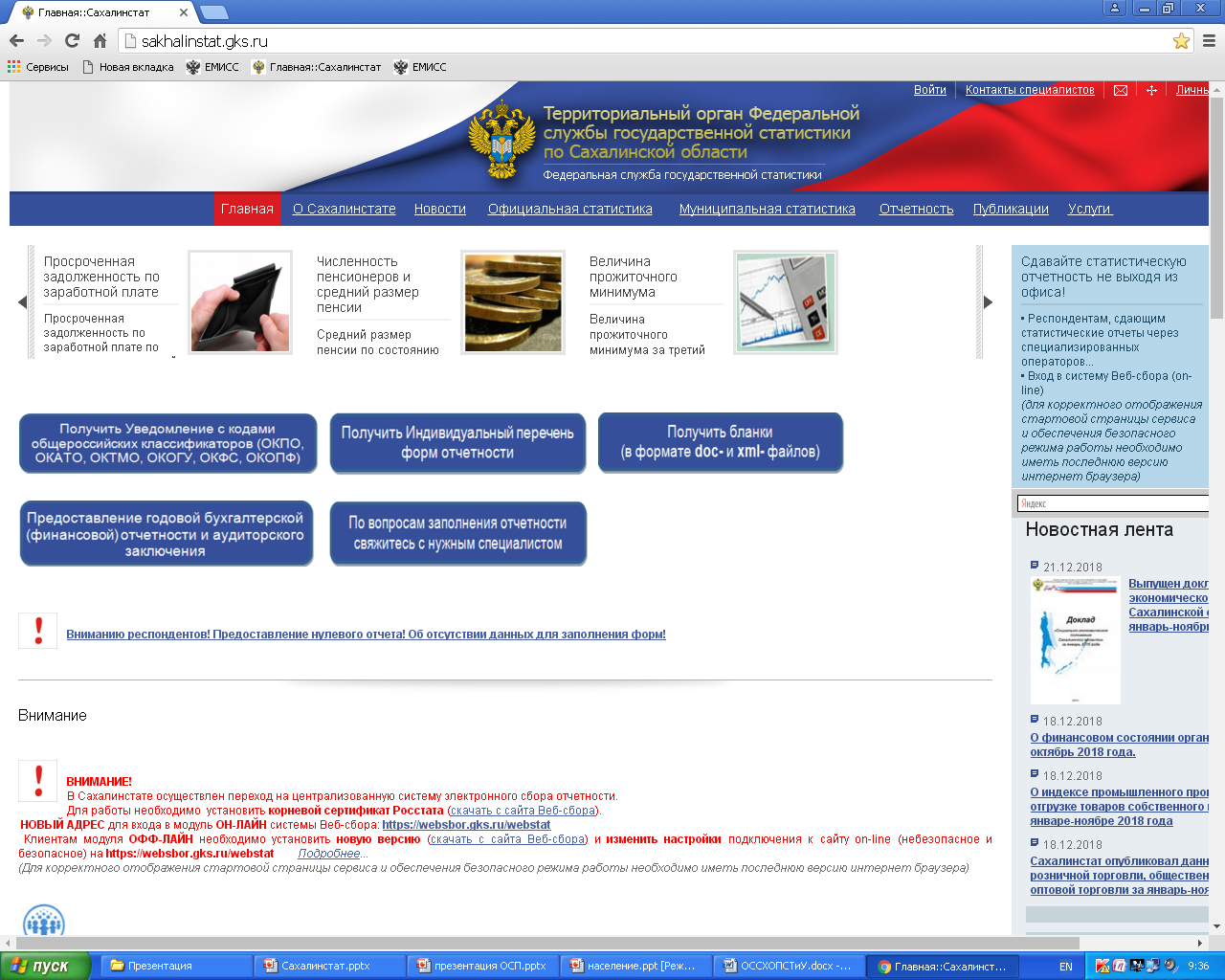 О работе Сахалинстата за 1 полугодие 2019 г. и задачах на 3 квартал 2019 г.
Заяц А. В.
     Начальник отдела сводных статистических работ, региональных счетов, балансов, статистики цен и финансов
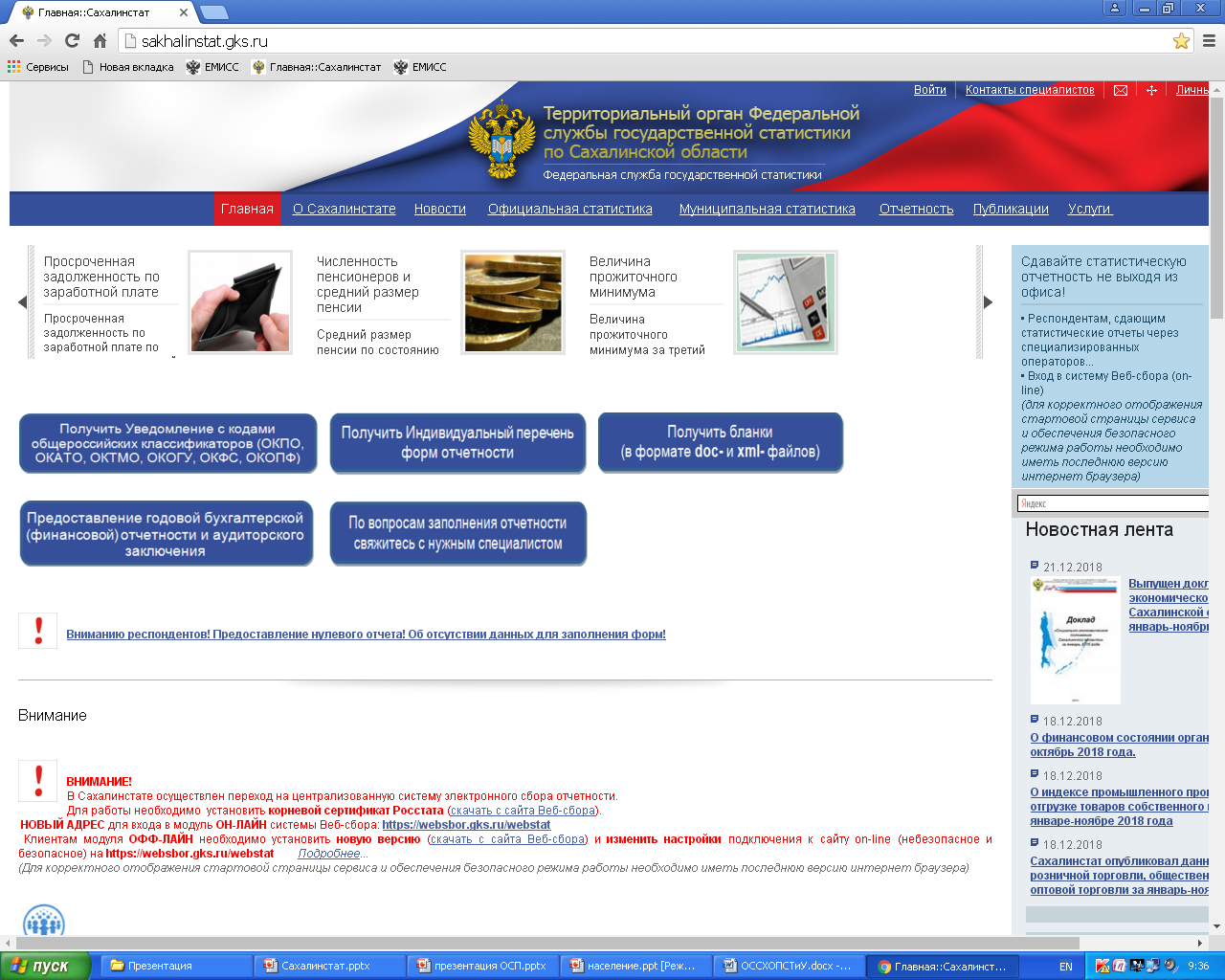 За 1 полугодие 2019 г. все мероприятия Производственного плана статистических работ выполнены в полном объеме и в установленные сроки. Сахалинстатом выполнено с учетом периодичности 704 статистических работ (снижение по сравнению с 1 полугодием 2018 г. на 5,2%).
Во 2 квартале 2019 г. основными направлениями деятельности Сахалинстата являлись:
- обеспечить выполнение мероприятий на 2019 год по подготовке Всероссийской переписи населения 2020 года в соответствии с Календарным планом подготовки, проведения Всероссийской переписи населения 2020 года, обработки сведений, подведения и официального опубликования итогов переписи населения, хранения и уничтожения материалов на период 2019-2023гг. утвержденным руководителем Росстата от 01.03.2019г. № 22-у;
- обеспечить полноту сбора и качество обработки годовой бухгалтерской отчетности и аудиторского заключения о ней по малым, крупным и средним организациям в соответствии с Планом мероприятий в рамках закона «О бухгалтерском учете» от 6 декабря 2011 года № 402-ФЗ;
- проведение федеральных статистических наблюдений: за численностью и оплатой труда отдельных категорий работников социальной сферы и науки; труд мигрантов; за состоянием здоровья населения;
- проведение статистического наблюдения о наличии, движении и составе контрактов, договоров аренды, лицензий, маркетинговых активов и гудвилла (деловой репутации организации); 
- обработка первичных данных и формирование первичного информационного фонда выборочного наблюдения доходов населения и участия в социальных программах;
- работа с респондентами статистического учёта по обеспечению полноты сбора статистической отчетности от хозяйствующих субъектов и предоставления статистической отчетности в электронном виде, в целях достижения планового значения показателя целевого индикатора «доля отчетности в электронном виде» - 90%;
- наполнение информацией Интернет - портала и Интранет-портала Сахалинстата.
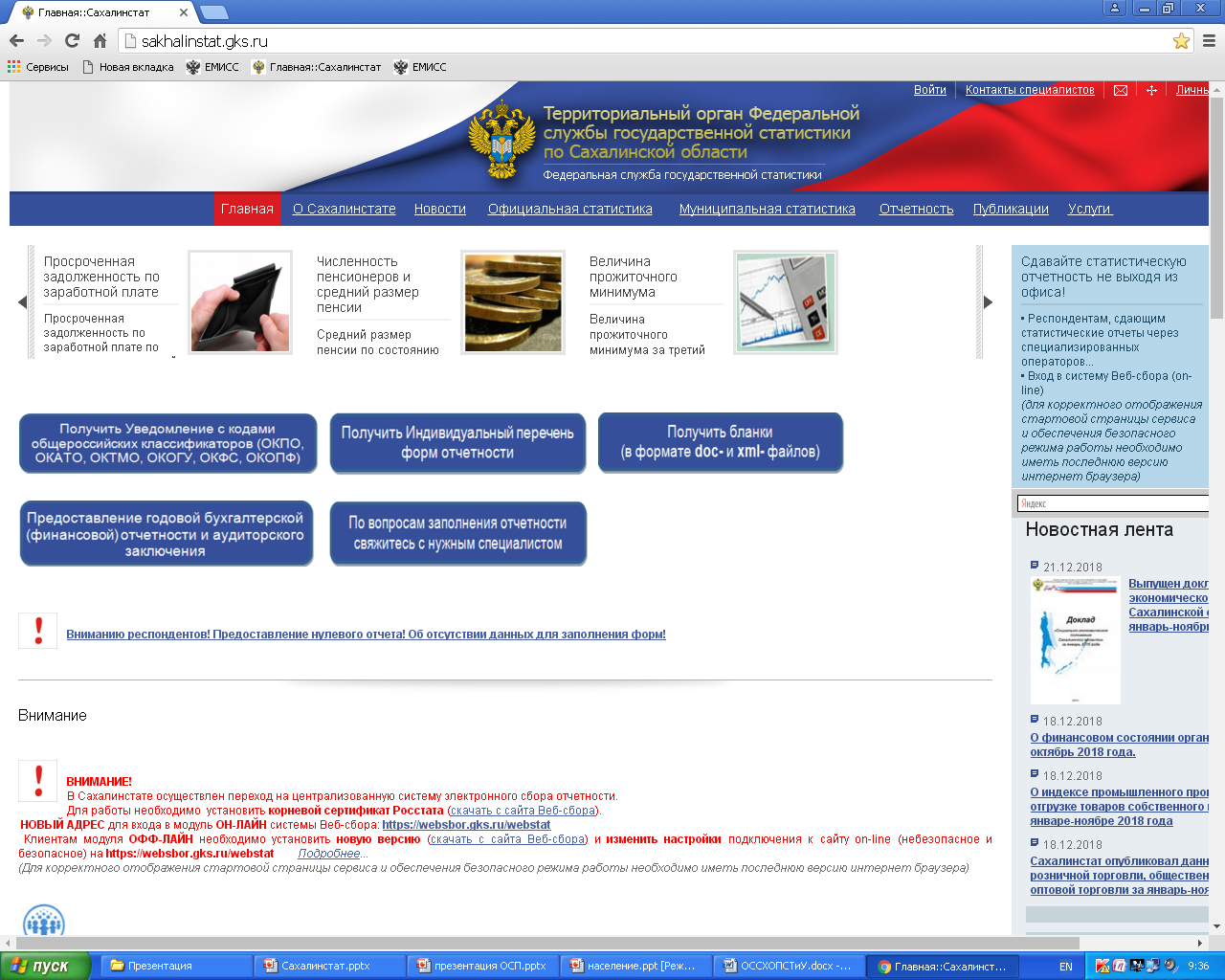 В рамках Административного регламента по исполнению государственной функции было направлено по запросам 80 (82) статистических материалов, по Соглашениям об информационном взаимодействии – 142 (123), показателей для ведения мониторинга демографической ситуации - 6 (4).
Поступило 227 (142) письменных запроса от органов исполнительной власти всех уровней и организаций.
За 1 полугодие 2019 г. подготовлено 6 (6) доклада, 12 (12) комплексных срочных аналитических обзоров, 1 (1) краткий статистический справочник, 1 (1) статистический сборник, 1 аналитическая записка, 3 (3) аналитических сборника, 161 (156) статистический бюллетень, 27 (27) справочников, 332 (342) экспресс - информаций.
За 1 полугодие т.г. специалистами Сахалинстата проведено 20 (1 полугодие 2018 г. - 23) совещаний, 6258 (8910) консультаций и инструктажей с участием 5147 (2851) человек. Специалистами в районах было проведено 58 (59) совещаний, 260 (278) инструктажей и 1419 (1255) индивидуальных консультаций с участием 486 (529) человек.
В 1 полугодие 2019 г. общее количество рассмотренных материалов об административном правонарушении по ст.13.19 КоАП РФ составило 18 дел (1 полугодие 2018 г. - 17 дел). Общая сумма наложенного штрафа составила 160 тыс. руб. (1 полугодие 2018 г. - 90 тыс. рублей).
За 1 полугодие 2019 г. на Интернете-портале размещено 574 статистических материала. Вся информация размещена в срок, согласно комплексного плана статистических работ Сахалинстата
Доля отчетности в электронном виде, представляемой всеми отчитывающими субъектами составила: 
по всем формам федерального статистического наблюдения по предприятиям всех типов – 87,3%       (2 квартал 2018г. -  80,4%),
- по крупным, средним и некоммерческим предприятиям – 88,0% (83,4%).
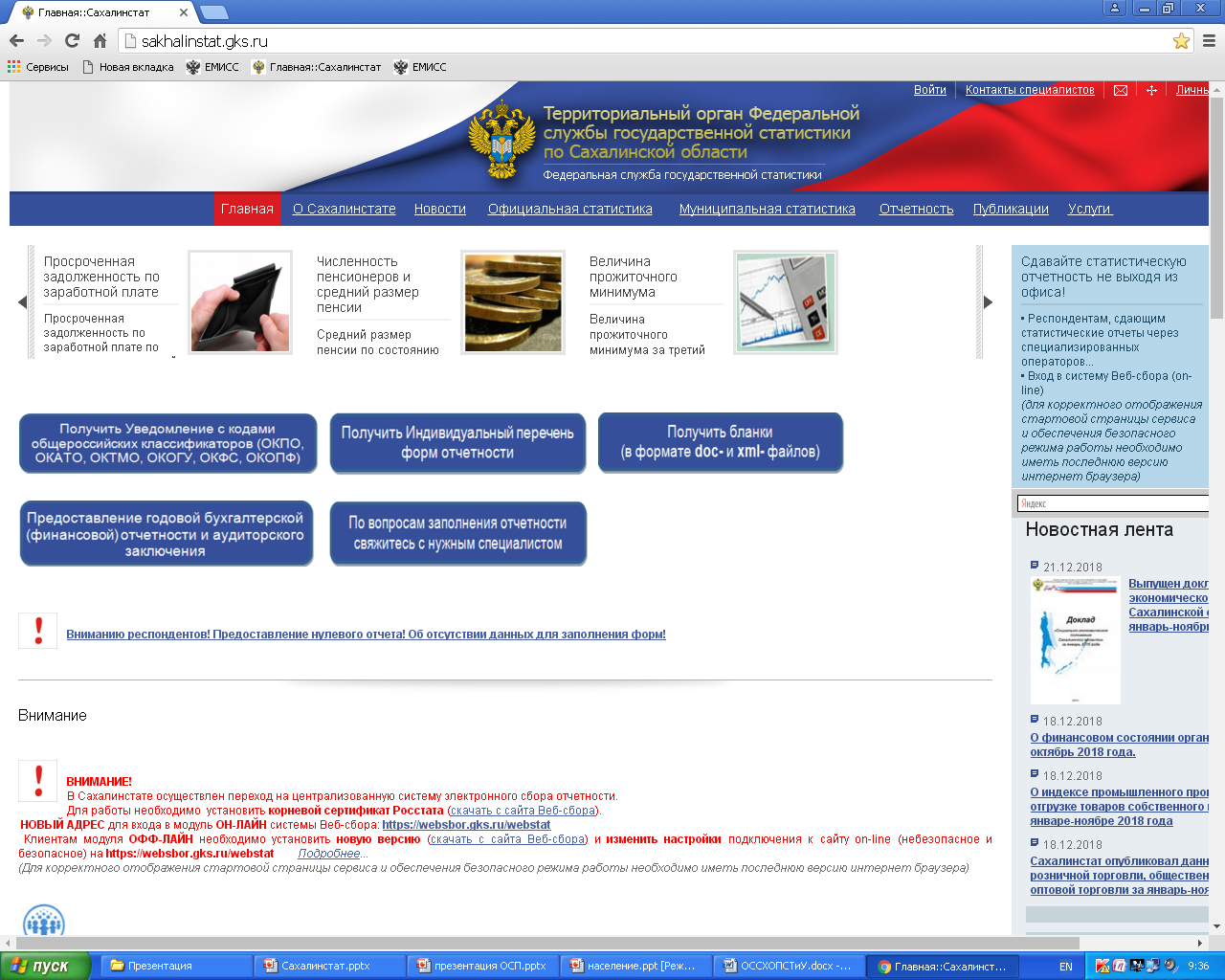 Направлялась информация:

 мониторинг потребительских цен на основные продукты питания цен в Аппарат Губернатора и Правительства Сахалинской области, министерство экономического развития Сахалинской области, министерство сельского хозяйства, торговли и продовольствия Сахалинской области;
 итоги обследования за численностью и оплатой труда отдельных категорий работников социальной сферы и науки  в целях мониторинга положений Указов Президента РФ от 7 мая 2012 года № 597 за январь-март 2019 года направлены в адрес заинтересованных министерств, Главам МО, размещены на Интернет-сайте Сахалинстата;
 для подготовки информации в доклад Президенту РФ о недопущении роста задолженности в сфере ЖКХ министерству жилищно-коммунального хозяйства Сахалинской области направлена информация по формам № 22-ЖКХ (жилище) и № 22-ЖКХ (ресурсы) за 1 квартал 2019 года; 
 в рамках выполнения показателей государственного задания на управление в Сахалинской области Региональной энергетической комиссии Сахалинской области предоставлена информация по форме № 22-ЖКХ (сводная) за 2018 год.
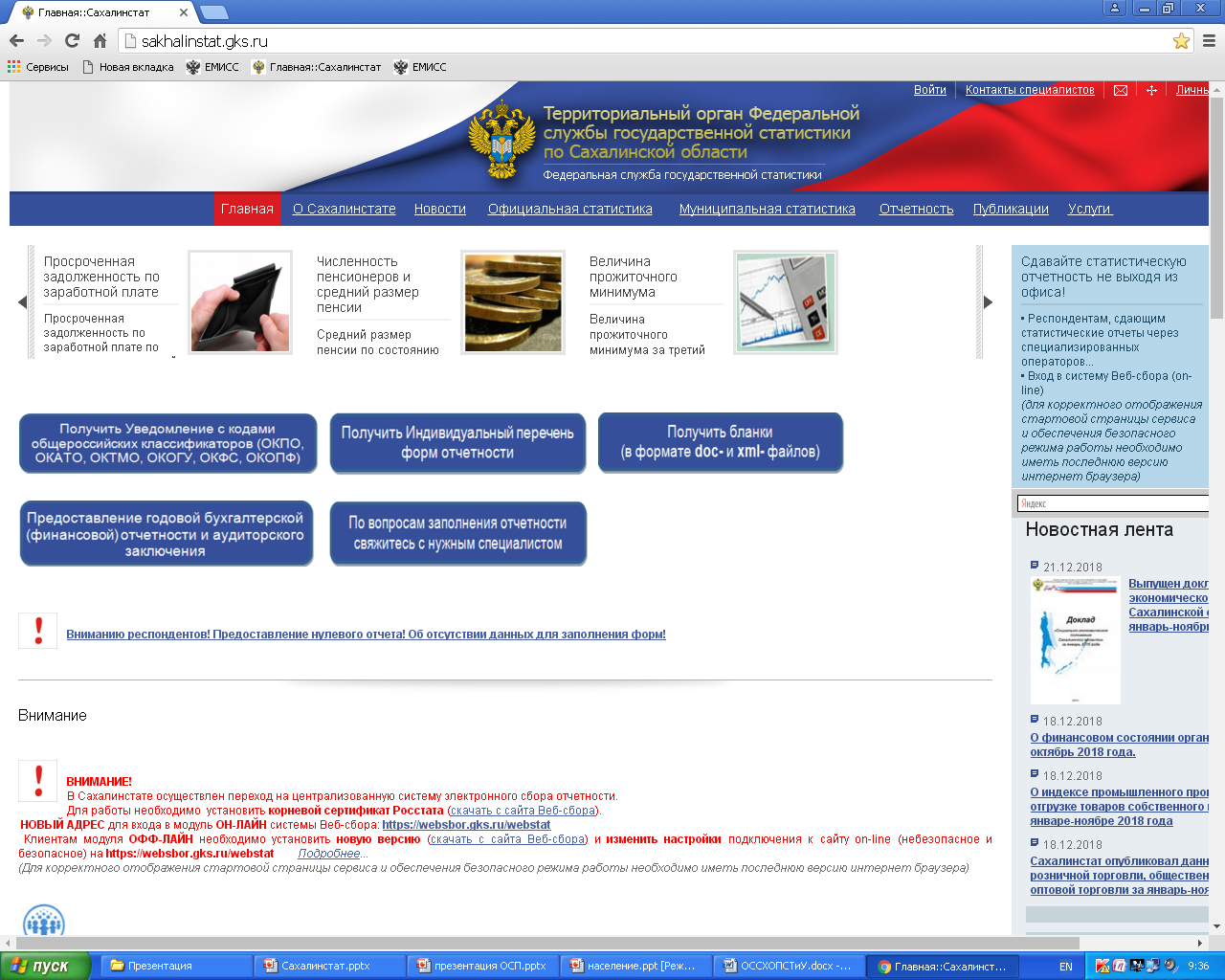 Сахалинстат во 2 квартале 2019 г. принимал участие: 

- в заседании регионального штаба по мониторингу и оперативному реагированию на изменение конъюнктуры продовольственных рынков, где руководитель Сахалинстата докладывала «Изменение средних потребительских цен, динамика цен на отдельные виды продовольственных товаров в Сахалинской области»;
- в заседании межведомственного совета при Правительстве Сахалинской области по вопросам развития торговой деятельности и реализации законодательства Российской Федерации в сфере торговли;
- в рабочем совещании с представителем Департамента потребительского рынка г. Южно-Сахалинска по сверке реестра предприятий занимающихся производством хлебобулочных и кондитерских изделий в г. Южно-Сахалинск;
- в заседании в формате «круглого стола» с представителями министерства торговли и продовольствия области по отражению показателей по пищевой промышленности.
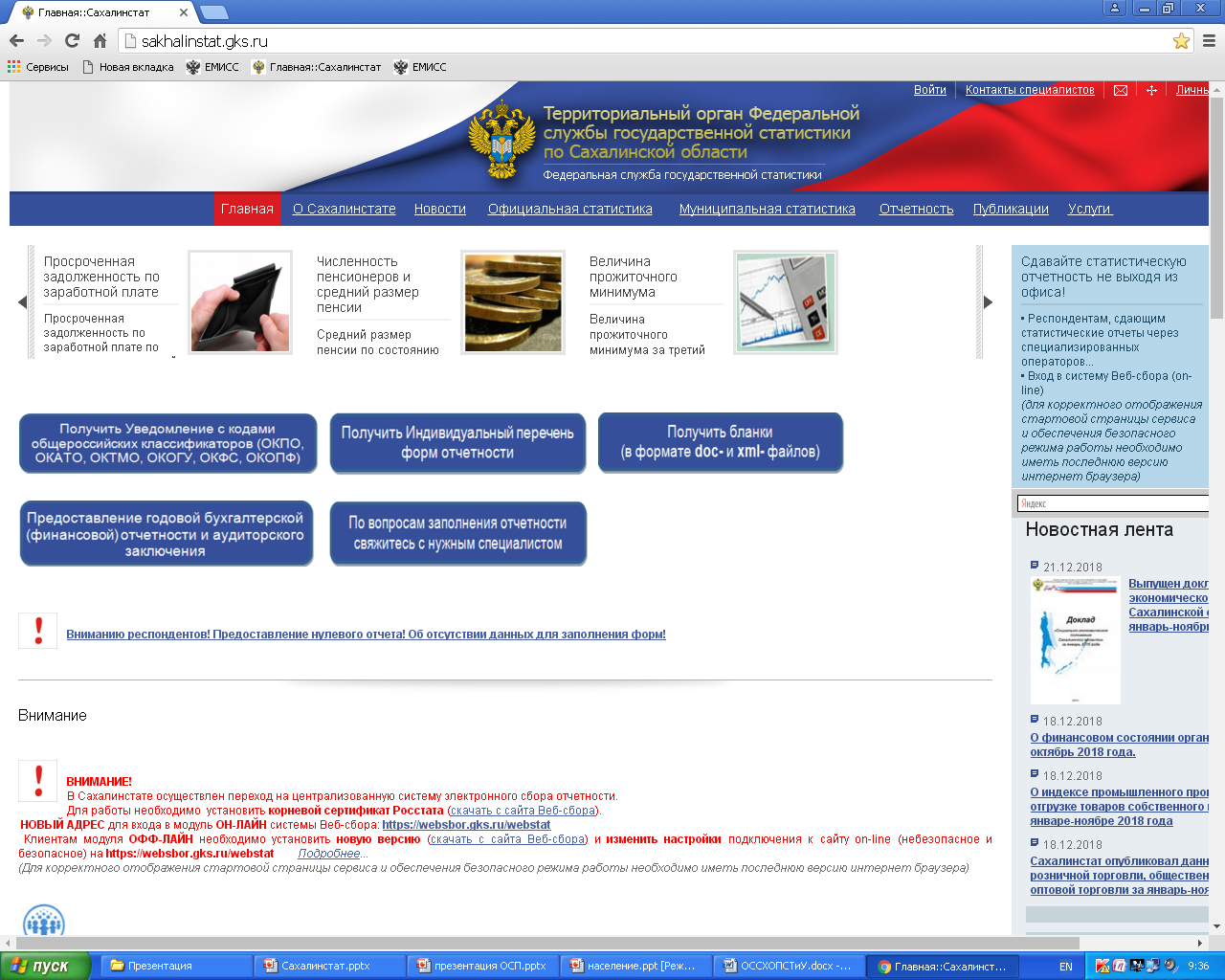 Работа Пресс – службы Сахалинстата со средствами массовой информации
Темы публикаций: 
информация о демографической ситуации,
миграции населения,
информация об изменение цен на продовольственные и непродовольственные товары, 
о численности населения, 
о потреблении продуктов питания в домашних хозяйствах,
ко дню медицинского работника, 
ко дню работника статистики 
Информация размещена на сайтах информационных агентств: «Продукты, табак и автомобили подорожали на Сахалине», «В 2018 году заработная плата выросла на 8,7%», «За три месяца естественная убыль в Сахалинской области составила 280 человек», «В Сахалинской области уровень мужской смертности в 3,9 раза превышает уровень женской», «Самые богатые сахалинцы получают в 15,4 раза больше самых бедных», «Каждый житель островного региона обратился за медпомощью в среднем 11 раз», «Сахалинские статистики готовятся отметить профессиональный праздник» и др.
«Рыбак Сахалина»
опубликовано, показано и озвучено
«Губернские ведомости»
ГТРК - «Вести: Сахалин – Курилы»
«Media.65»
«СахКом»
радио «Сахалин»
«Сэ коре синмун»
«Солнце-телеком»
АСТВ
Печатные и электронные издания          
 23 (13)
Информационные агентства 118 (90)
Телевидение  
29 (10)
РАДИО   
71 (34)
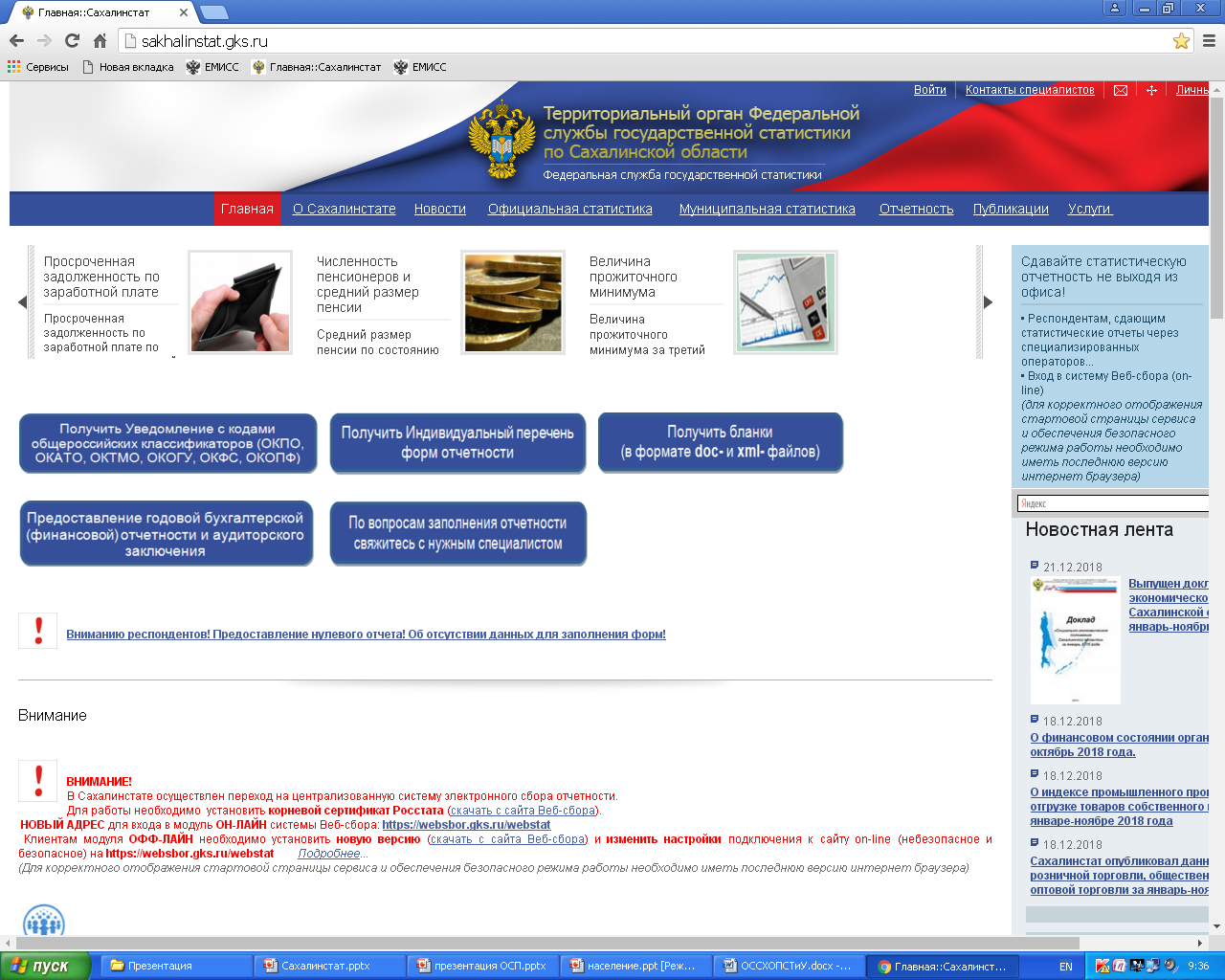 Считать приоритетными задачами на 3 квартал:

- обеспечить выполнение мероприятий на 2019 год по подготовке Всероссийской переписи населения 2020 года в соответствии с Календарным планом подготовки, проведения Всероссийской переписи населения 2020 года, обработки сведений, подведения и официального опубликования итогов переписи населения, хранения и уничтожения материалов на период 2019-2023гг. утвержденным руководителем Росстата от 01.03.2019г. № 22-у;
- обеспечить качественный расчет валового регионального продукта и других макроэкономических показателей за 2018 год в соответствии с Организационным планом мероприятий;
- обеспечить работу по согласованию статистической информации баз данных за 2018 год по формам статистической отчетности в комплексе гармонизированных данных ПК ГД ПТК;
- организовать работу по формированию Каталога информационно - статистических услуг на 2020 год; 
- организовать работу по подготовке и проведению выборочных наблюдений: качества и доступность услуг в сферах образования, здравоохранения и социального обслуживания, состояния здоровья населения, использование суточного фонда времен населением;
- продолжить работу с респондентами статистического учёта по обеспечению полноты сбора статистической отчетности от хозяйствующих субъектов и предоставления статистической отчетности в электронном виде, в целях достижения планового значения показателя целевого индикатора «доля отчетности в электронном виде» - 90%;
- наполнение информацией Интернет - портала и Интранет-портала Сахалинстата.
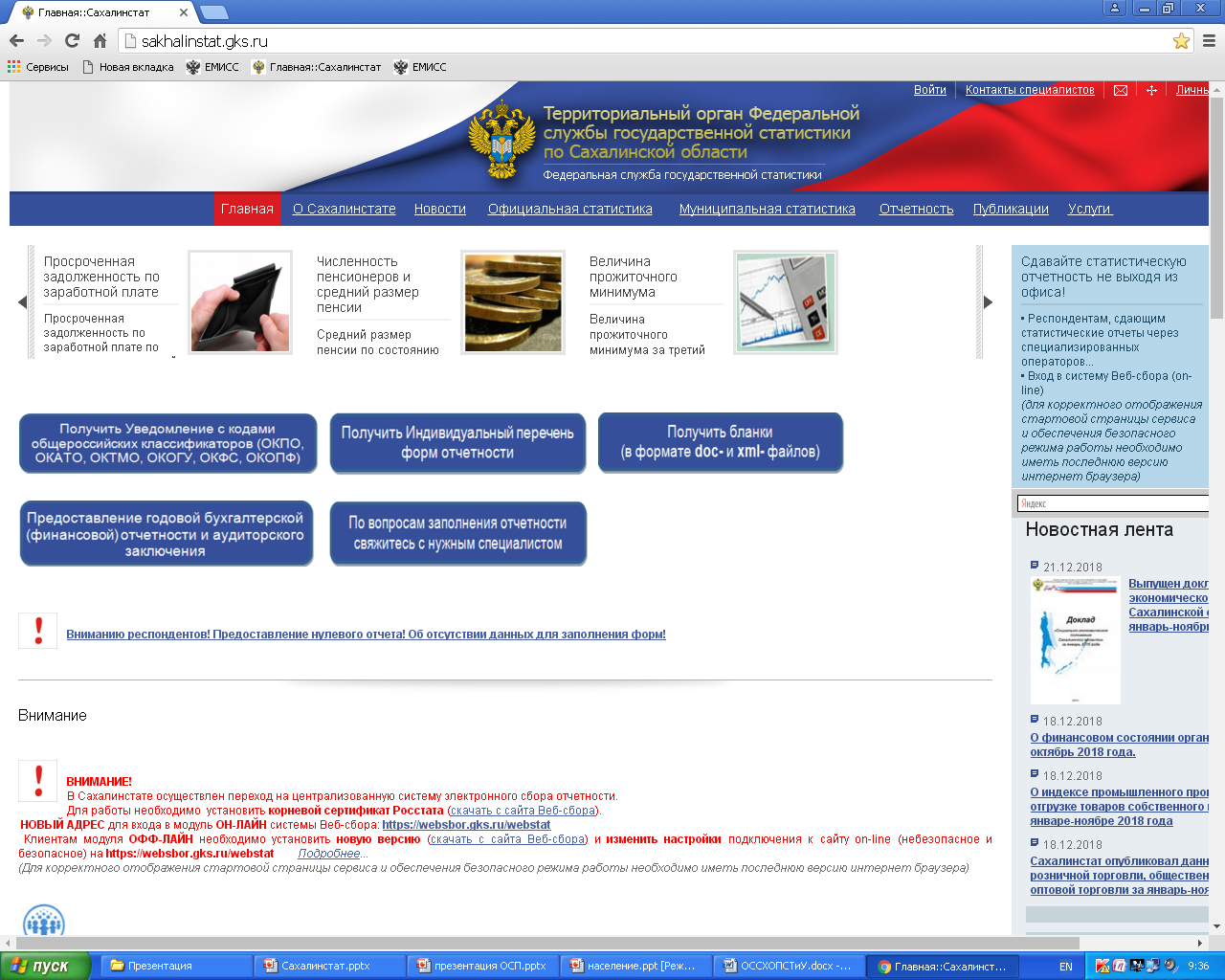 Спасибо !